SeminářRurální geografie
doc. RNDr. Antonín Věžník, CSc. 
Ondřej Krejčí
Informace o předmětu
Cvičení - Pondělí 15:00 ?

2 absence na cvičení

Zpracování seminární práce 

Prezentace seminární práce

Terénní exkurze 

Zkouška v terénu
Plán cvičení
26.9.		Úvodní hodina
3.10.		Zadání seminární práce
10.10.	Aktéři a nástroje rozvoje venkova
17.10.	Program rozvoje venkova
24.10.	Dotační možnosti
31.10.	Prezentace seminární práce I
7.11.		Prezentace seminární práce II
14.11.	Prezentace seminární práce III
21.11.	Prezentace seminární práce IV
28.11.	Prezentace seminární práce V
5.12. 	Terénní šetření / Přednáška z praxe
12.12. 	Zkouška
Rurální geografie - historie
vznik v 70. letech 20. století
Pozitivismus
původně společně s geografií zemědělství
rozvoj nejdříve v západní Evropě (V. Británie)
v ČR až v 90. letech 20. století

Moderní rurální geografie
dichotomické definice venkova (město x venkov)
Převažuje v České geografii dodnes

Postmoderní geografie
Sociální konstrukt 
Lokalita, která vychází z typických politickoekonomických postmoderních přístupů
Venkov x Venkovská obec - Definice ?
Venkov je spojité území, které se skládá z volné krajiny a jednotlivých sídel, vymezuje se vždy ukazateli vztaženými k ploše (např. hustota zalidnění). Vnímání venkova může být do značné míry individuální záležitostí.


Venkovská obec je nespojité vymezení jednotlivých sídel, obcí podle stanovených kritérií, které se vztahují k jednotce, obvykle se jedná o ukazatele absolutní, počet obyvatel, správní funkce apod. (dle Perlín, 2013)
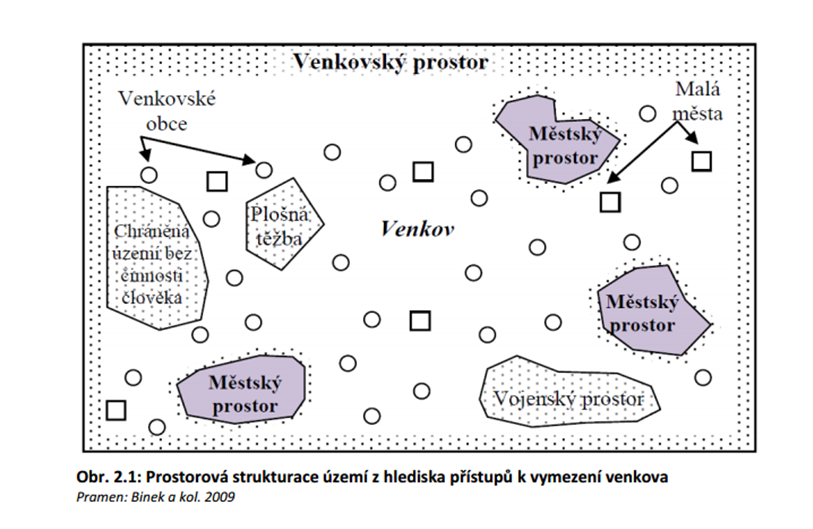 KVALITATIVNÍ ZNAKY VENKOVA

urbanistické znaky – vysoký podíl rodinných domů, málo vyvinutá uliční síť s dominantním prostorem návsi jako společenského a kulturního centra sídla, rozvolněná zástavba, vysoký podíl zeleně v sídle;  

architektonické znaky – nízkopodlažní zástavba, absence nájemního bydlení, domy doplněny hospodářským zázemím (integrace obytné a dalších funkcí), 

sociální znaky – užší sociální kontakty mezi obyvateli sídla, neformální sociální kontrola, participace, tradicionalismus, konzervatismus; 

ekonomické znaky – vyšší podíl samozásobitelství, kutilství;  

administrativní znaky – statut sídla


KVANTITATIVNÍ ZNAKY VENKOVA
Počet obyvatel
Podíl zaměstnaných v primárním sektoru
Výrazná vyjížďka za zaměstnáním
Aktuální témata rurální geografie
depopulace venkovských prostorů 

otázky rekreace ve venkovských areálech 

strukturální změny v zemědělství a jejich sociální a demografické důsledky  

plánování venkovského prostoru


Více přednášky doc. Vežníka
Zdroje informací - výběr
Publikace Ministerstva zemědělství
Obnova venkova, Zelená zpráva, Zemědělství

Časopis 
Journal of Rural Studies
Journal of Land and Rural Studies

Akademická pracoviště - ČR
Karlova univerzita – typologie venkova (Radim Perlín Ph.D. )
ČZU - sociologie venkova (doc. Michal Lošťák, prof. Věra Majerová) 
Univerzita Komenského Bratislava (prof. Peter Spišiak, Jana Néhmetová Ph.D.)
Mendelova univerzita -  rozvoj venkova, agrobyznys (Prof. Věra Bečvářová)
MUNI (Svobodová, Hynek)
Dotazy ?